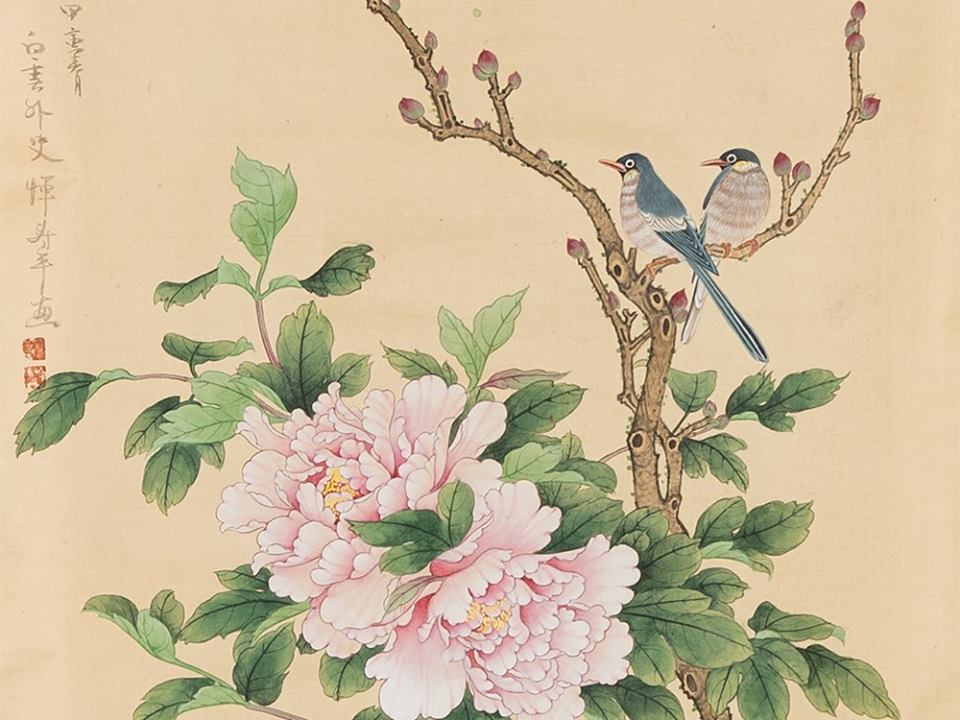 WELCOME
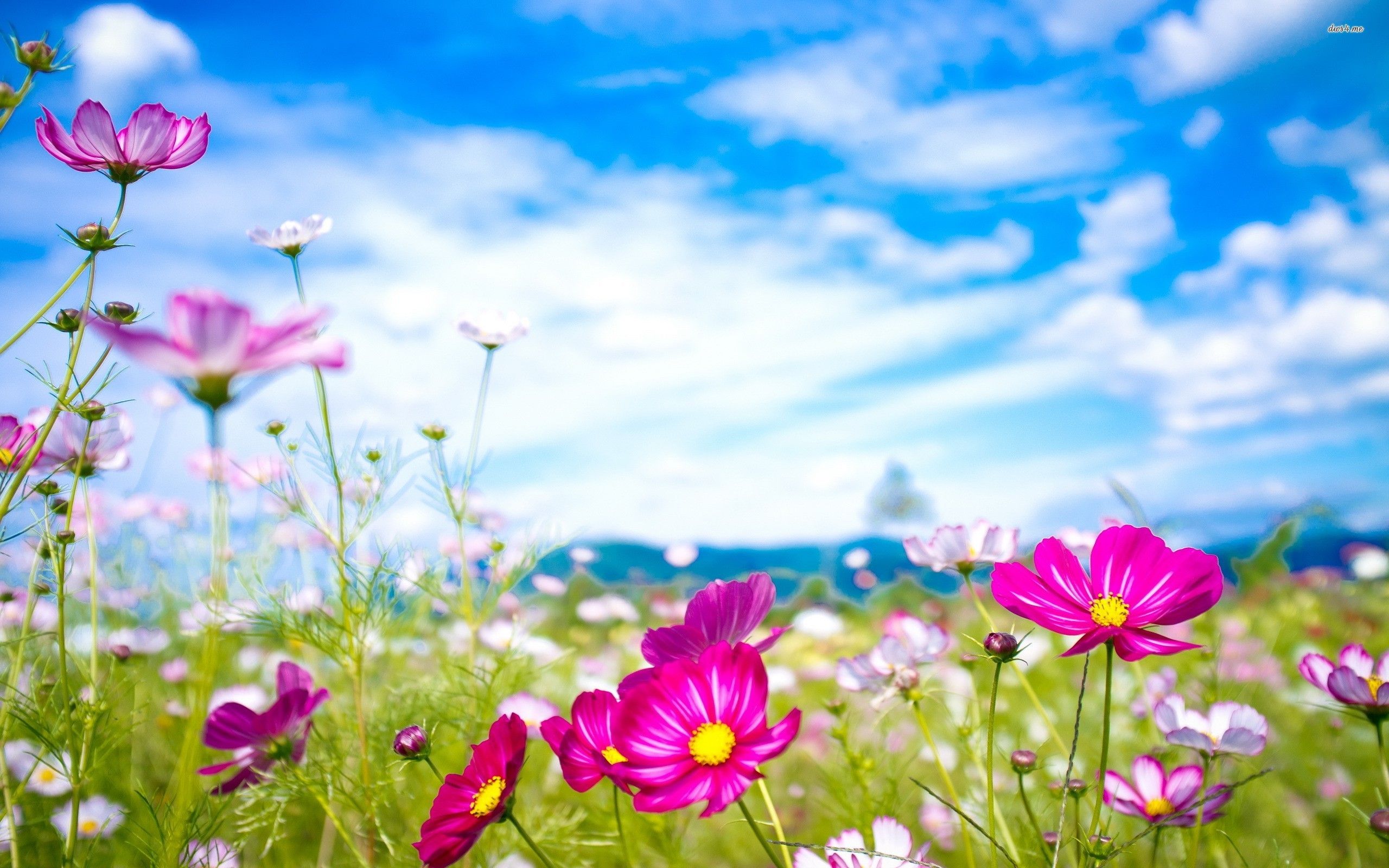 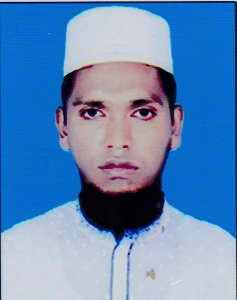 SIDDIQUR RAHMAN
Assistant Teacher
66 No Alhaj Ali Akbor Mal Govt.Primary School
Damudya, Shariatpur.
Lesson’s Identity
Subject: English
Class   : Five
Unit     : 5,   Lesson : 1-2,  Page: 58
Lesson : Happy Birthday
Part of the lesson : A person’s birthday….out the candle.
Time : 35 Minutes.
Dated : 00/00/2020
Learning Outcomes
Student will be able to:
Listening:
4.2.1   understand and enjoy simple stories.
Speaking:
1.1.1	say words, phrases and sentences with proper sounds and  stress. 
1.1.2	say sentences with proper intonation
Reading:
1.5.1    read  words, phrases and sentences in the text with proper pronunciation,  
             stress and intonation.
Reading:
8.1.1        make sentences using words and phrases  given in the textbook.
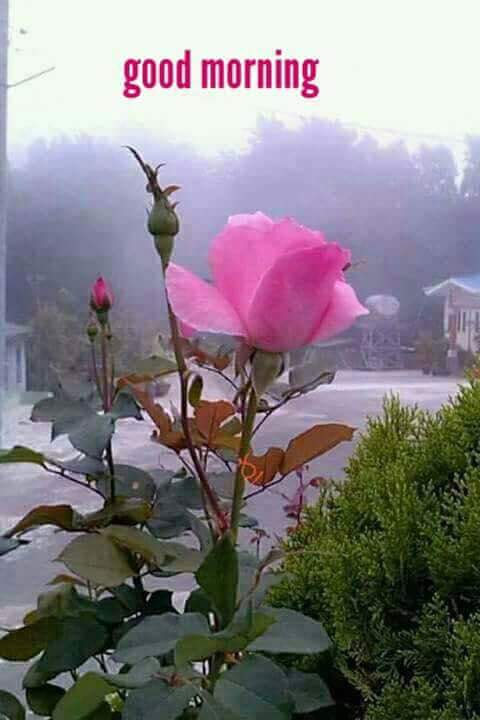 What can you see in the picture ?
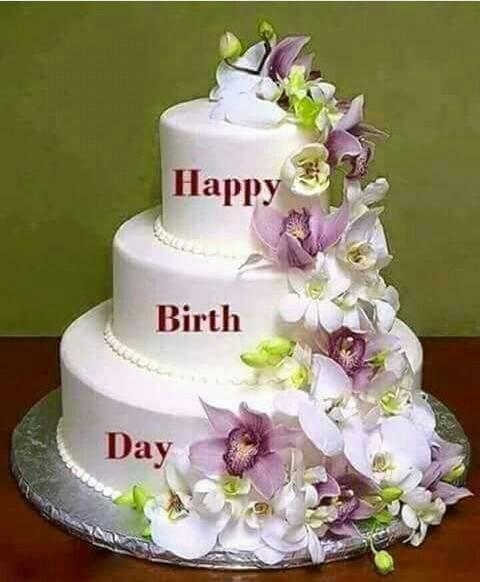 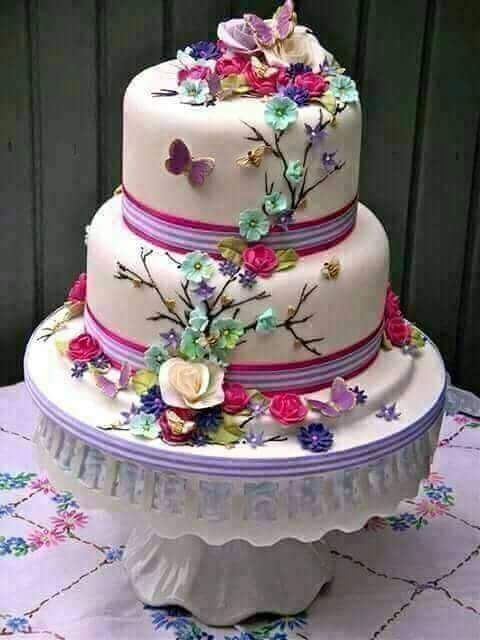 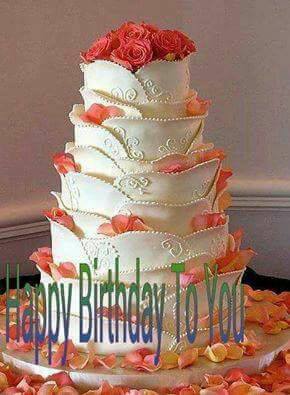 Cakes
When we use cake ?
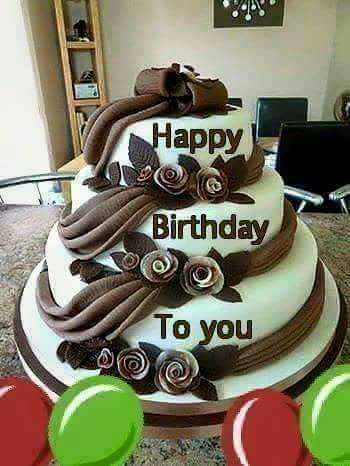 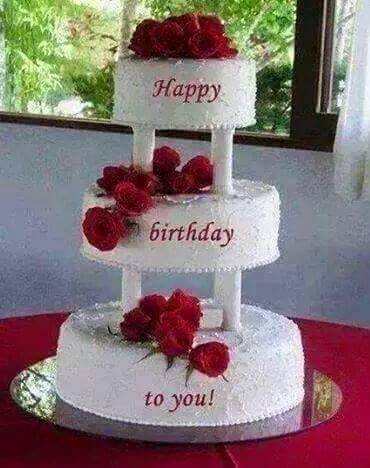 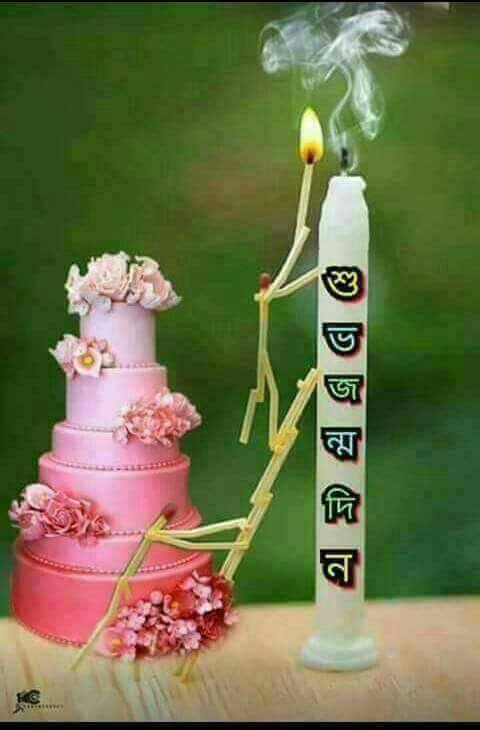 On someone’s Birthday Party
What day is today ?
Today is
Saturday
Who was born on today’s date ?
Happy Birthday
What can you see in the picture ?
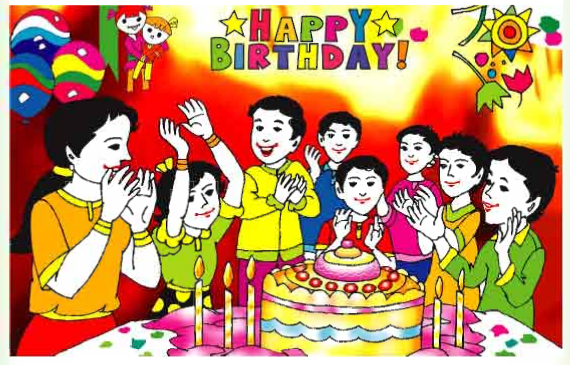 A Birthday Party
Look at the picture
What can you see in the picture ?
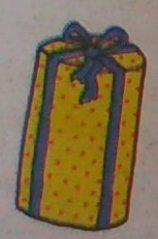 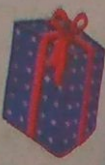 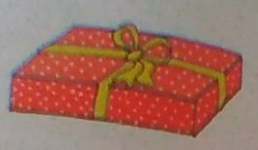 These are gift box
** When do we get gift from others ?
On the occation.
** When do we give gift to others ?
Someone’s Birthday or 
Wedding ceremony
Let’s sing a song with the vedio.
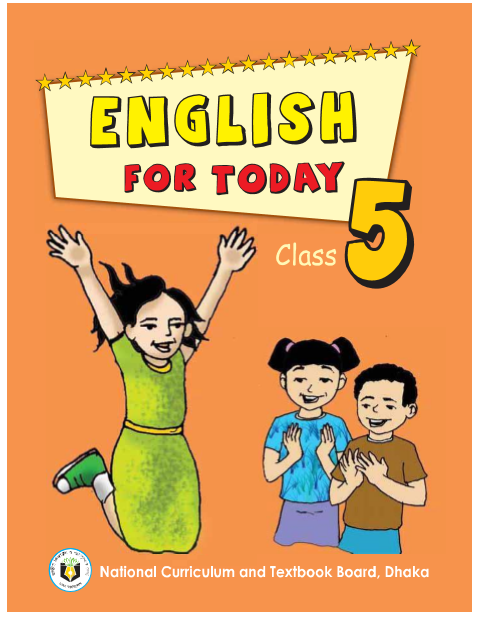 Take your book.
Open at page 58
I will read out the passage loudly
I read and students listen only. 
Put your finger under the lines and words.
Students will read the passage Silently
Think alone
about the Topic
Make pair.
Discuss with pair.
Let’s play a “Bingo” game.
world
celebrate
Person
candle
colorful
cake
food
enjoy
birthday
friends
** Write any 5 words in your khata from above the words.
Bingo Game
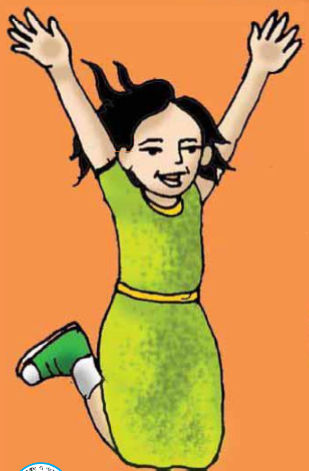 Bingo !!!
Devide into 2 groups.
a. Rose
b. Bird
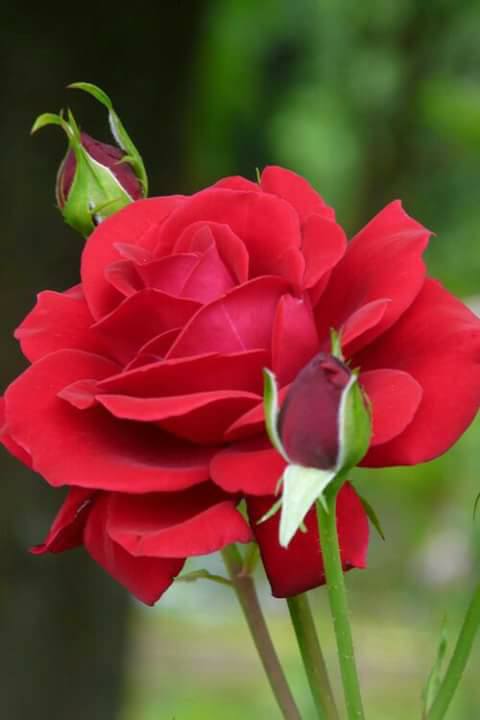 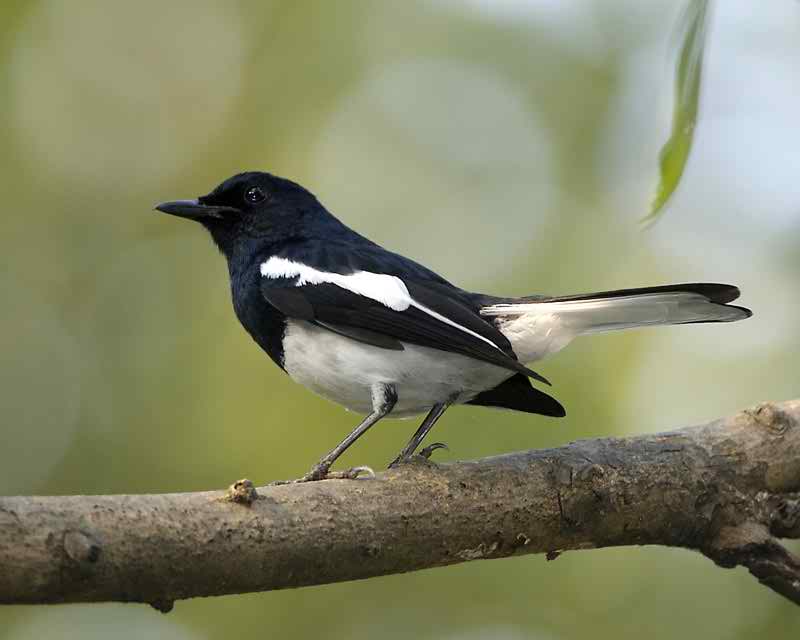 Work in Groups
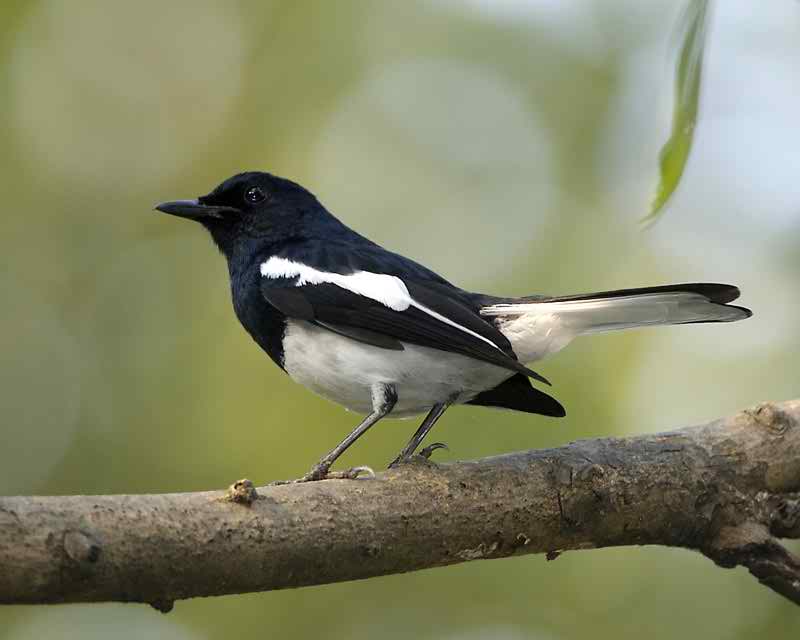 Bird group.
Underline the difficult words and write down in your khata
I will check out their khata and elicit
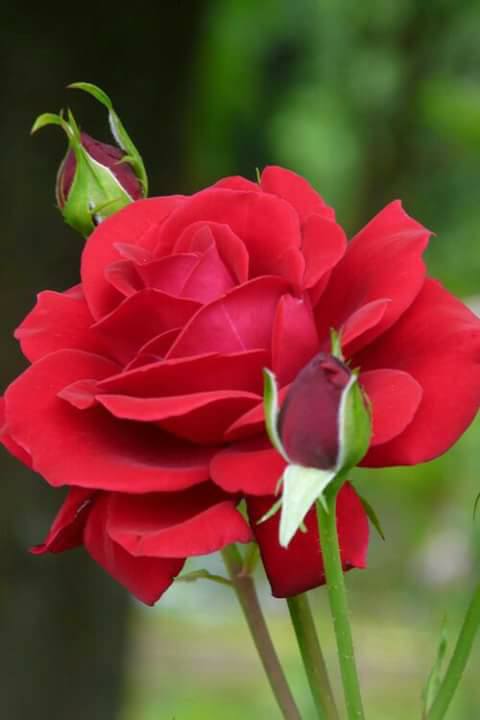 Rose group.
Make sentence with the words:
Birthday, Celebrate, Cake, Candle.
Birthday
birthday
A person’s                is a special day.
People around the world                  birthdays in different ways.
Celebrate
Celebrate
Cake
cake.
There are candles on the
candle
There is one              for each year of the person’s  life..
Candle
Read the sentenses. Write ‘T’ for True or ‘F’ for False.
1.  A birthday is the date when a person was born.
2. People celebrate birthdays in the same way around the world.
3. On a birthday cake, there is one candle for each year of a child’s age.
4. The friends and family blow out the candles on a birthday cake.
5. Children in some countries have a party for their birthday. 
6. Gifts are the most important things for celebrating a birthday.
T
F
T
F
T
F
Count the candles on the cake and say how old each person is.
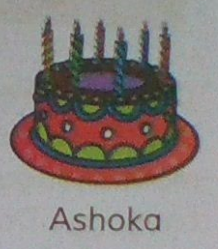 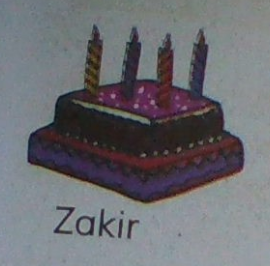 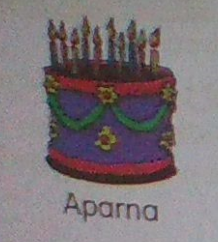 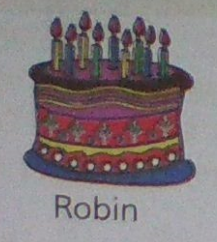 6
10
4
9
How do we write a date ?
We write the day
16
1
1
.
.
the month
and the year
1. 1. 16
1st January 2016
We say :
The first of January, 2016.
Answer the following questions:
1. Write your birth day in numbers and words.
2. Say the dates.
   A   17 March                      B  	26 Month  
   C   14 April                        D	1 May 
   E   16 December
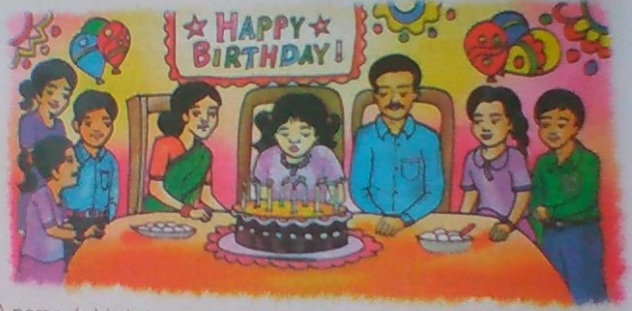 Tomorrow you will 
write 5 sentences about your Birthday Celebration.
No more Today.
Bye bye.
See you tomorrow.
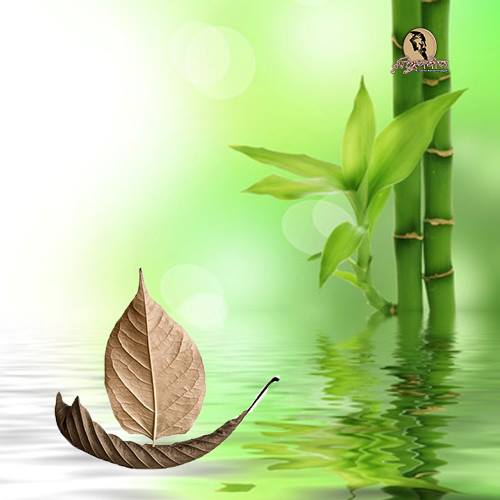 Thanks